Softvérová podpora vyučovania matematiky Hejného metódou - prostredie Ježibaba Armida
Rebeka Mikulášová

Školiteľ: RNDr. Peter Borovanský
CIEĽ PRÁCE
Cieľom je vytvorenie mobilnej aplikácie pre riešenie rôznych typov matematických úloh Hejného metódy z prostredia Ježibaba Armida.
Aplikácia bude určená pre žiakov prvého stupňa základnej školy, konkrétne štvrtákov a piatakov

Žiaci budú mať k dispozícii 4 úrovne 
Gradácia úrovní aj úloh v úrovniach
Možnosť vytvorenia vlastnej úlohy
Testovanie aplikácie na základnej škole
POSTUP PRÁCE
Študovanie hejného metódy a prostredia
Rozvrhnutie úrovní a gradácie
Návšteva základnej školy a absolvovanie ukážkovej hodiny s detmi
Vytvorenie návrhu grafiky a užívateľského rozhrania
Vytvorenie prototypu a ladenie chýb
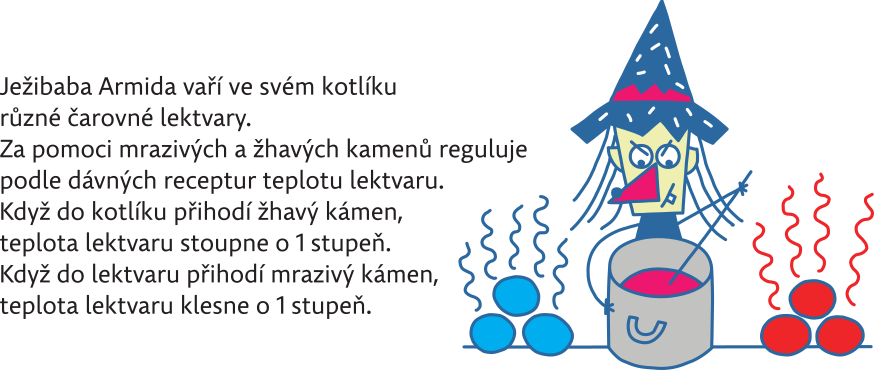 PLÁN IMPLEMENTÁCIE
Marec – Dokončenie tretej a štvrtej úrovne
- Písanie východiskovej kapitoly 
Apríl – Vytvorenie editorov úloh a testovanie v škole
Máj – Doladenie aplikácie a dopísanie bakalárskej práce
Ďakujem za pozornosť